Hall A Update
Thia Keppel
6/4/13
Near term accelerator schedule – same as last meeting
Accelerator Run II: Beam in hall 3/2014, or maybe as early as 1/2014 (?)
> 1.1 GeV/pass, 3 pass spin-up to Hall A
 up to 5.5 pass to D by ~5/14
Shut down 5/3/14
Accelerator Run III: 8/30/14 – 12/1/14
CD4A milestones
12 GeV 5.5 pass capable installed
11 GeV 5 pass to A, B, C installed   
> 2 nA 2.2 GeV single pass transported
Plan
E > 2 GeV/pass, 10 GeV to Hall D
2 Hall operation
Accelerator Run IV: 2/13/15 – 6/1/15
E > 2 GeV/pass, 2 hall operation
CD4B Halls B,C,D operational, > 6, 6, 10 GeV
Schedule rebaseline likely – won’t effect Hall A or accelerator
Physics Run I: 8/30/15 – 12/23/15
E > 2 GeV/pass
Physics Run II: 2/6/16 – 6/25/16
Physics Run III: 9/12/16 – 12/22/16
Spring, fall, spring, fall runs continue….
Rebaselining might carry some changes, but unlikely to effect SBS
Hall A Projected Experiment Schedule as of 8/2012 - available on Hall A wiki
Run Period
2014
2015
2016
SBS
Experiments in parentheses represent potential schedule changes.
MOLLER, SOLID…?....
General Hall near term thoughts for SBS
Hall A should see first beam in less than ~1 year 
Upgrade and infrastructure work underway
Beamline – energy, current, position, polarimetry,…
HRS’s – detector upgrades and general refurbishing
Many things to do and help appreciated!
Experiments using ~standard equipment scheduled initially
Allows for parallel efforts preparing for new equipment (3He target, PREX, SBS,….MOLLER,….)
SBS Current Activities
10/1/12 SBS “Program” started with DOE 
Subset of the proposed physics program (magnet and GEMs)
Hall A currently supporting “pre-R&D” and SBS-related work
3He target development (Gordon Cates)
GEM tracker prototyping at UVA (Nilanga Liyanage)
Hadron calorimeter (Gregg Franklin) Fermilab scintillator purchase approved
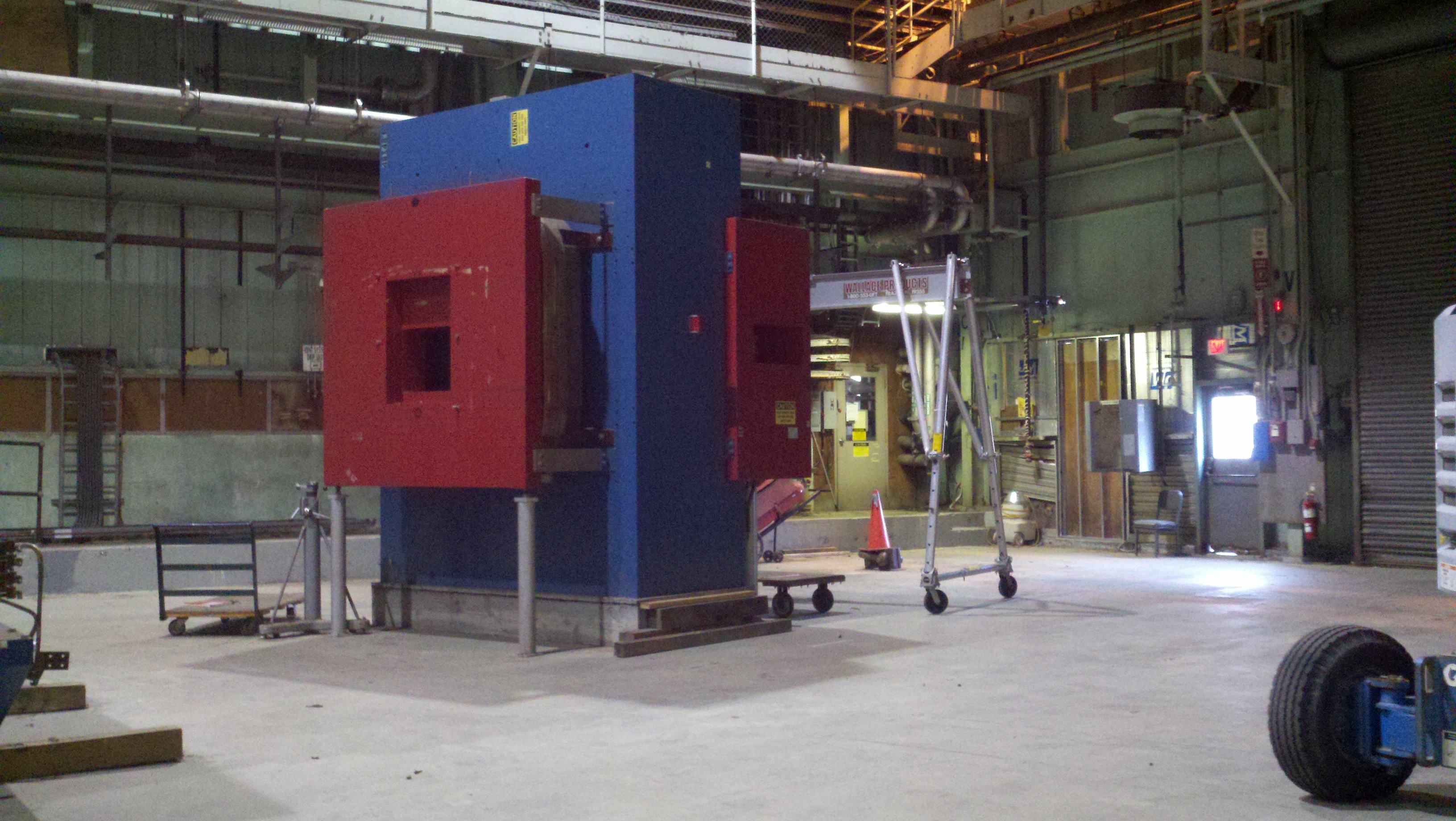 SBS Design and Engineering (See Robin’s talk!)
GEn
Yoke modification drawings ~30% complete
Design work ongoing for magnet counter weight support, will incorporate movement of support to relocate magnet 
  Design details of rollers, jack mounts, magnet bracket, floor plates ongoing, ~65% complete
Detailed drawings of new coils ~25%
Power supply specification completed, in procurement
Layout and design of shielded beampipe and vacuum snout ~20%
Defining field clamps and design of clamp supports ~15%
Detector support design ~20%
Mid-June delivery expected for magnet from BNL
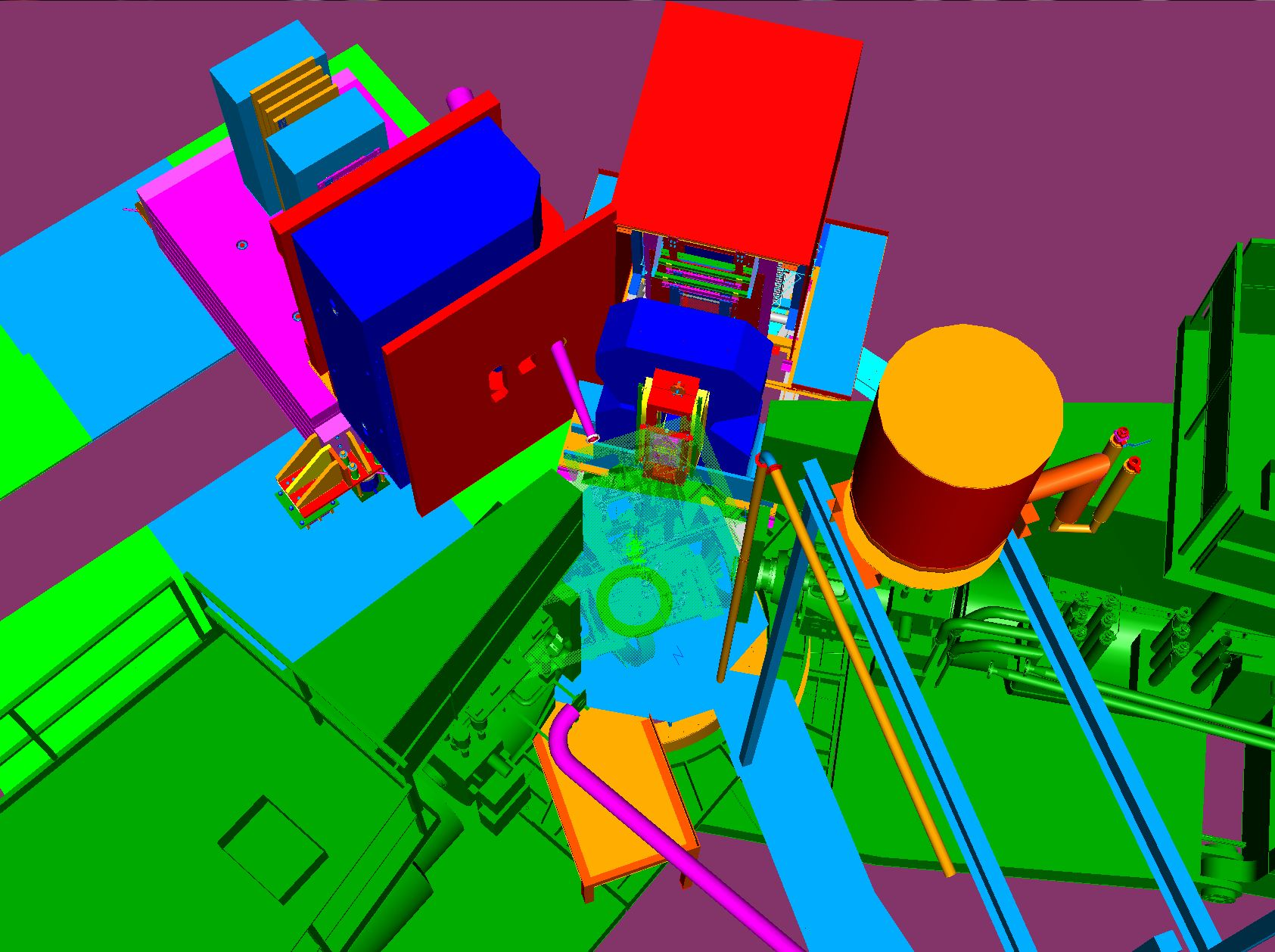 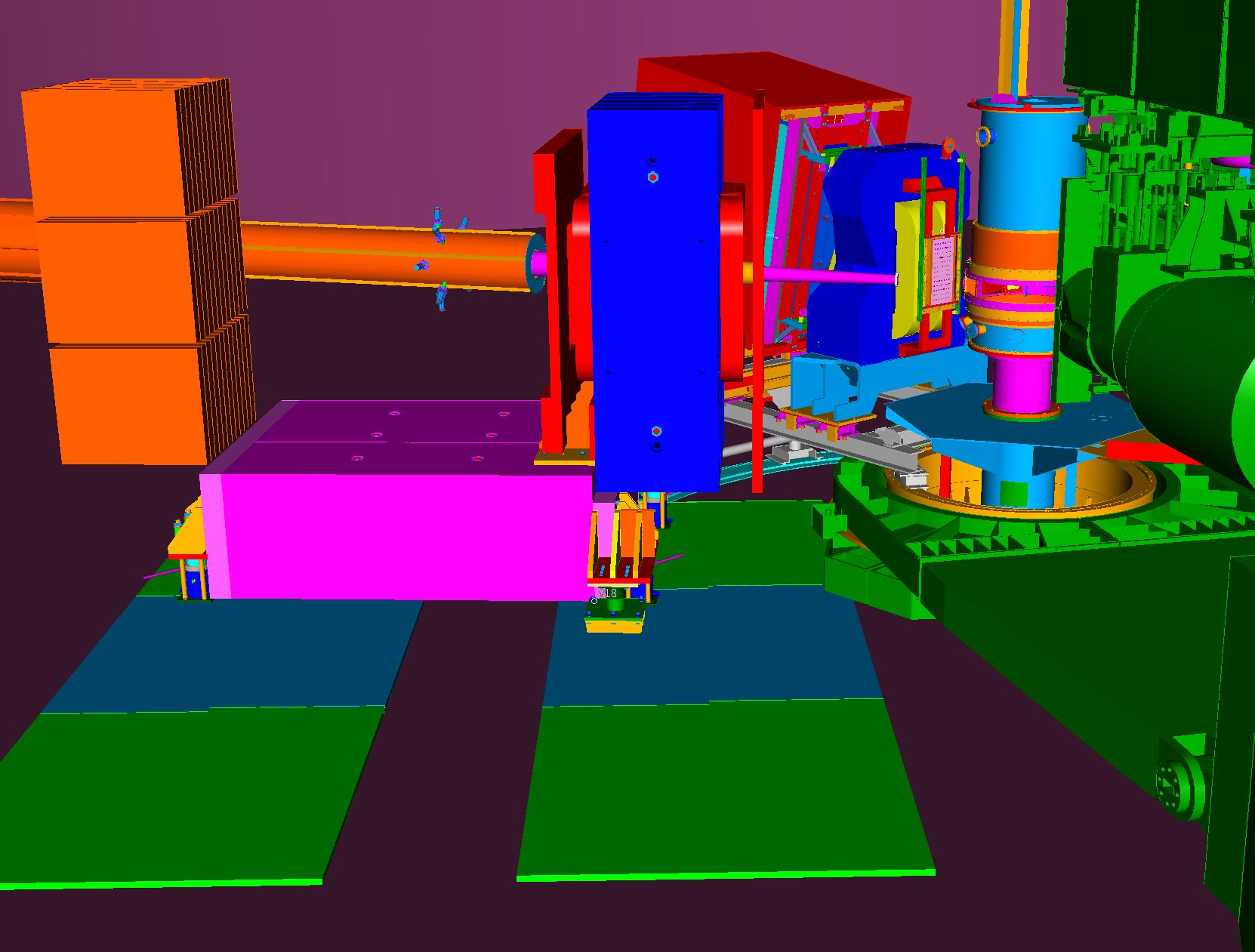 GMn
Other Thoughts
New PAC procedures for no-additional-beamtime-needed requests
Does the SBS collaboration anticipate experiments like this?
If so, suggest working on a process for review
Looks on track for first SBS run in 2016 or 2017!